感恩遇见，相互成就，本课件资料仅供您个人参考、教学使用，严禁自行在网络传播，违者依知识产权法追究法律责任。

更多教学资源请关注
公众号：溯恩高中英语
知识产权声明
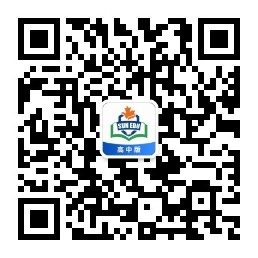 UNIT 2
BRIDGING CULTURES
Express your opinions on studying abroad
STUDYING ABROAD: 
IS IT A GOOD OR A BAD IDEA?
杭州二中许丽君
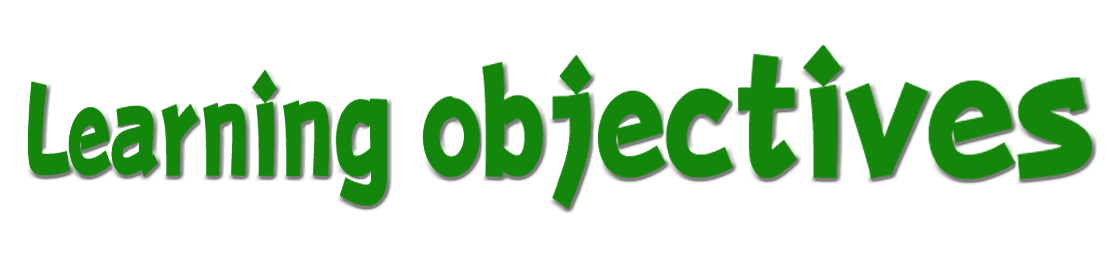 To understand the two letters.
To learn some words and expressions. 
To show your opinions about studying abroad.
To learn the structure of an argumentative letter.
To read two letters about studying abroad to find the main points and supporting reasons;
To write a letter to express your opinions on studying abroad.
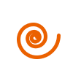 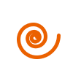 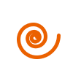 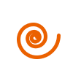 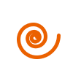 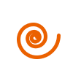 Pre-Reading: Thinking
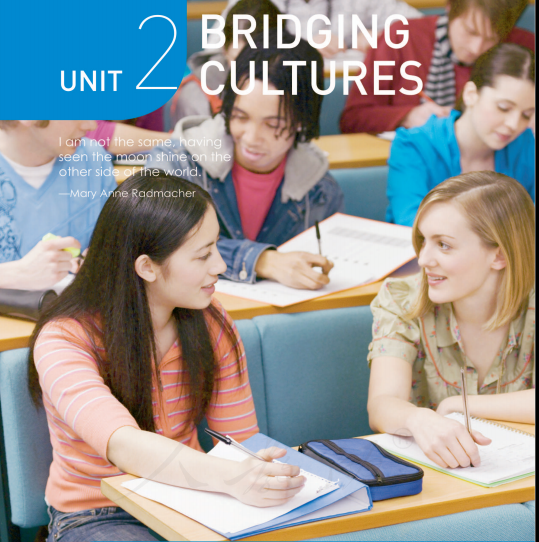 These years some students are choosing to study abroad. 
Do you think it is necessary to study abroad? Why or why not?
Pay attention to the title and try to guess what the passage talks about.
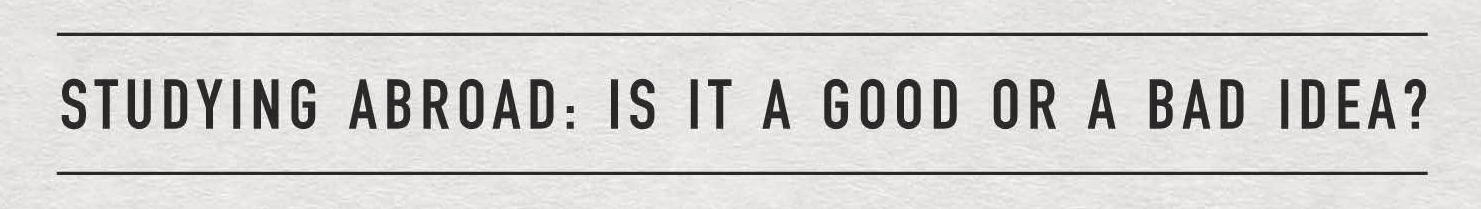 Fast Reading:
Main points about two letters by Wang Li and Zhang Yi
Wang Li (mother of twin girls):
The disadvantages of studying abroad are greater.
Give reasons and evidence to support her opinion.

Zhang Yi (father of one boy):
The advantages of studying abroad are much greater.
Give reasons and evidence to support his opinion.
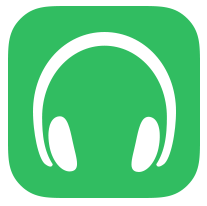 Fast Reading:
【语篇理解】
Ⅰ. Read the passage quickly and get the general idea of the passage. 
1．What’s the main idea of the passage on P20?
_________________________________________________________
2．Read Wang Li’s letter and match the main idea of each paragraph. 
Para. 1　      	A．Suffering from culture shock. 
Para. 2        		B．Thinking carefully about studying abroad. 
Para. 3        		C．More disadvantages than advantages. 
Para. 4        		D．Great economic pressure. 
Para. 5        		E．Benefits of studying at home.
The advantages and disadvantages of studying abroad.
Fast Reading:
3．Read Zhang Yi’s letter and match the main idea of each paragraph. 
Para. 1        		A．To develop our country. 
Para. 2        		B．More cultural exchange. 
Para. 3        		C．Studying abroad is worthwhile. 
Para. 4        		D．Studying abroad has greater advantages. 
Para. 5        		E．Studying abroad is personal growth.
Detailed Reading:
Answer the questions.
1. What is Wang Li’s attitude to studying abroad in the first letter?
    A. Supportive         B. Doubtful
    C. Disapproval       D. Objective
2. In Wang Li’s opinion, the advantage of studying abroad is _______.
    A. bearing great economic pressure
    B. facing unfamiliar environment
    C. having great potential benefits
    D. experiencing the culture shock
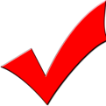 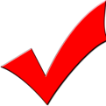 Detailed Reading:
3. Zhang Yi thinks that students studying  abroad can _______.
    A. become more dependent
    B. get less chance for cultural exchange
    C. lose a global perspective
    D. develop organizational skill
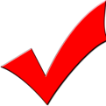 4. What can we learn from the two letters?
    A. Students studying abroad don’t need to learn how to live in a new environment.
    B. Studying abroad helps to increase people’s understanding of cultural diversity.
    C. Students studying abroad cant encounter problems with personal safety.
    D. Studying abroad helps students to speak excellent English in a few years.
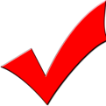 Detailed Reading:  1st letter
A local newspaper has invited parents to share their opinions about studying abroad. Listen and read two letters,  underline each writer’s main points. Then mark the reasons for their opinions.
Wang Li (mother of twin girls)
Although studying abroad can bring great benefits, I think the disadvantages for young people are greater.
Main point
Great economic pressure.
adj.巨大的,极大的
The tremendous pressure that comes with studying abroad.
Reasons for her opinions
Studying abroad does have potential benefits, young people who study in China also have a great future to look forward to!
Detailed Reading: 2nd letter
Zhang Yi (father of one boy)
There are certainly disadvantages, but in my opinion, the advantages are much greater.
Main point
Personal growth.
Reasons for his opinions
The increased chance for cultural exchange.
It provides a great opportunity to contribute to the development of our motherland.
Detailed Reading:  para 2
Read the first letter and find some details to support the writer’s opinion.
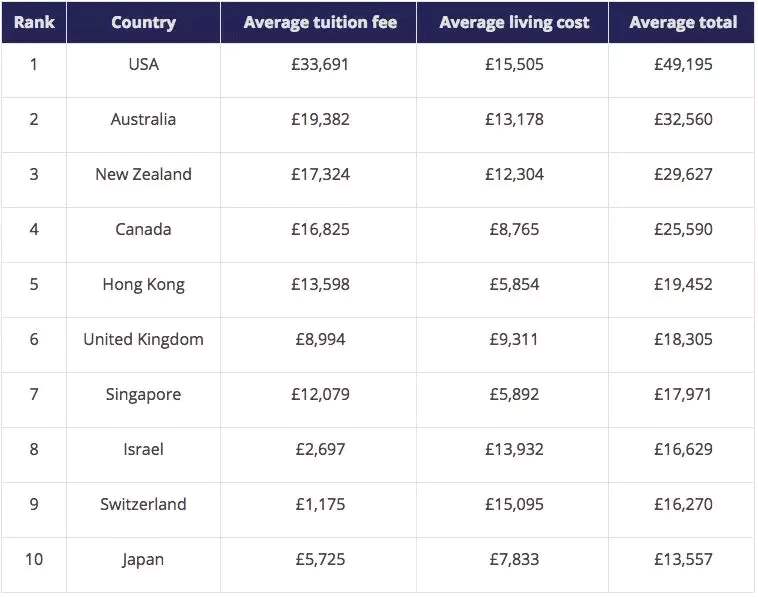 Economic pressure
Tuition fees
Living expenses
n.费用;花销
Detailed Reading: Para 3
The tremendous pressure that comes with studying abroad
An unfamiliar environment
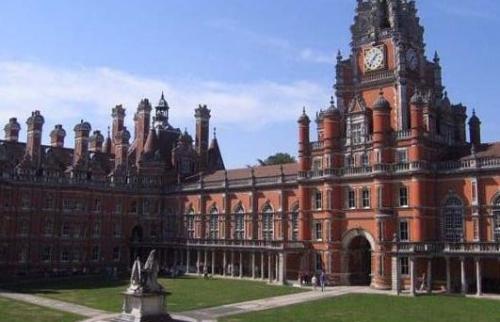 Limited language skills
Culture shock
adj.成熟的
Not mature enough to handle the challenges by themselves
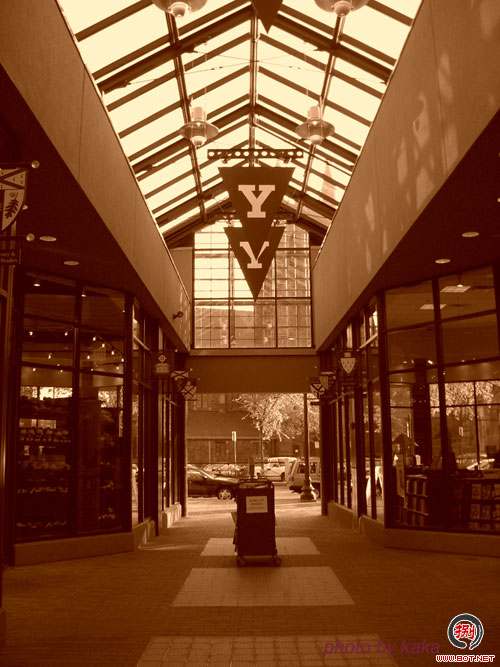 Personal safety
Different approaches to teaching and learning
Detailed Reading: para 4
Young people who study in China also have a great future to look forward to
vi.&n.迅速发展;繁荣
As China has boomed, the educational environment has improved significantly, with many great universities now available.
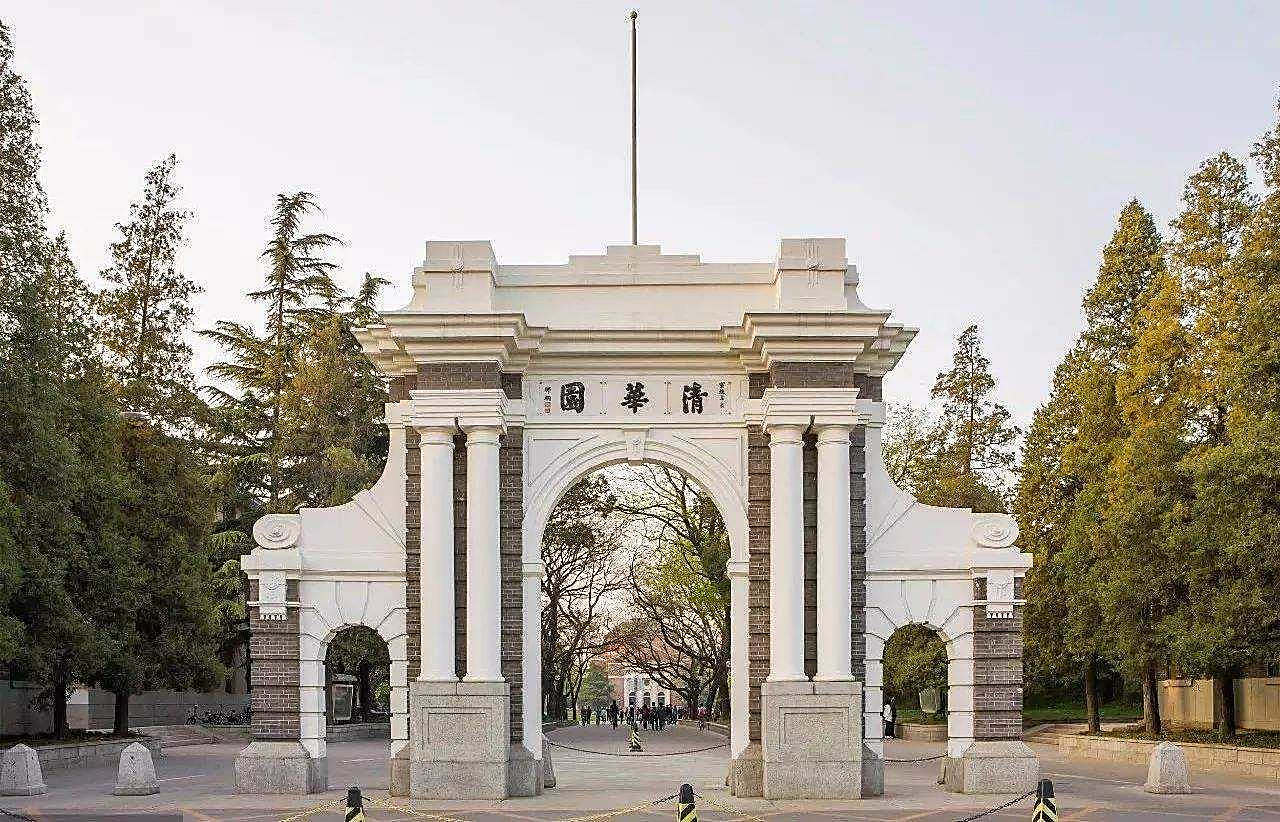 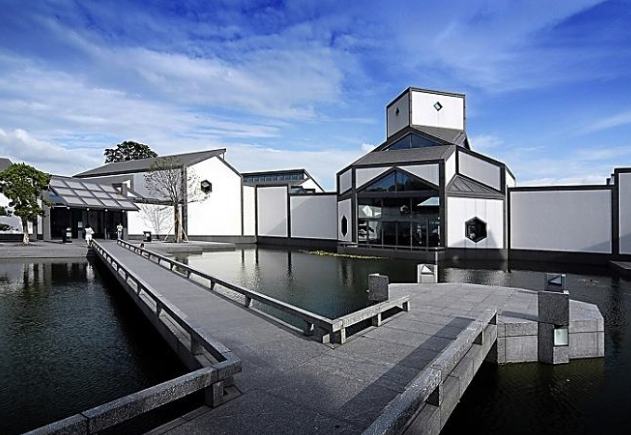 Detailed Reading: para 2
Read the second letter and find some details to support the writer’s opinion.
Personal growth
Become more independent
n.角度;观点
Gain a global perspective and improve your general competence
n.能力;本领
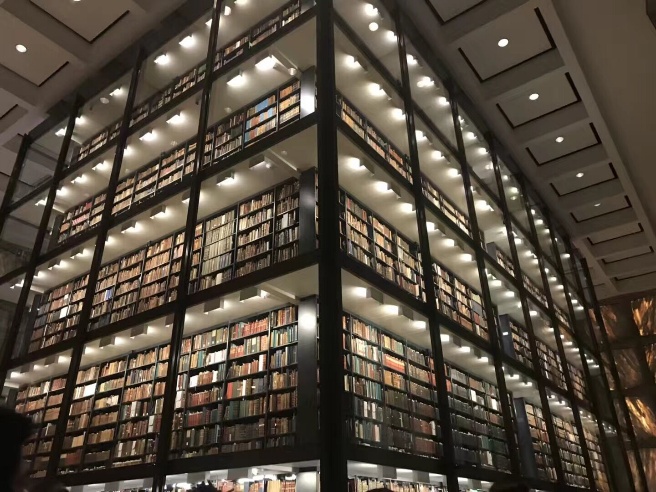 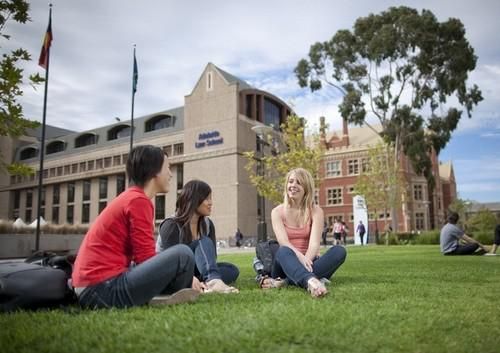 Detailed Reading: para 3
Cultural exchange
Promote friendship between nations
n.角;立场
View the world from different angles and gives us more insight into our own culture
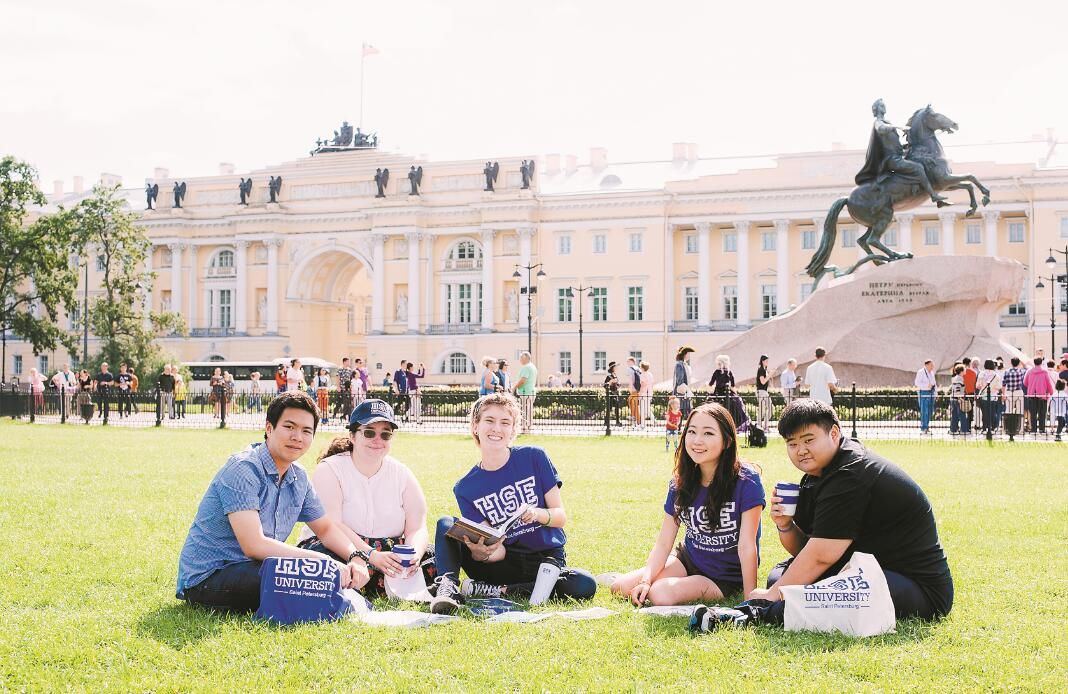 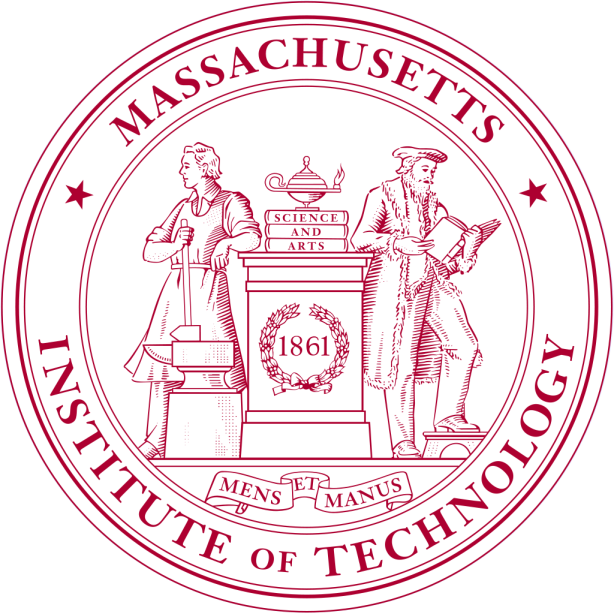 Detailed Reading: para 4
Provide a great opportunity to contribute to the development of our motherland
China needs talented young people with a global perspective
adj.有能力的;称职的
Competent with skills and abilities
Better career opportunities
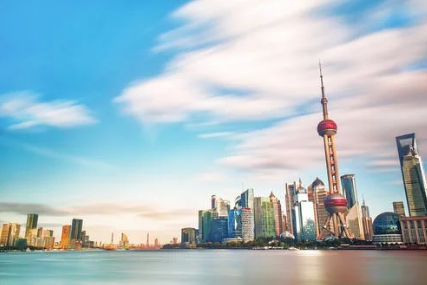 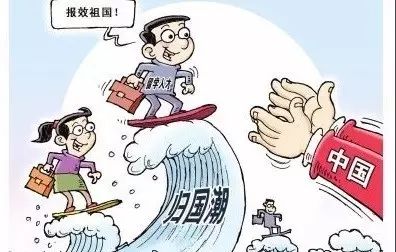 Detailed Reading:  1st and 2nd letter
Post Reading:
Read the letters from the two parents again and then use the connectors in the box to rewrite the sentences below.
as a result, besides, for instance, that is to say
1 Students who want to study abroad must consider their parents’ budget. They should think about whether they can afford the costs of studying overseas.
2 Studying abroad can put great pressure on young people. They may feel lonely and miss their families.
Students who want to study abroad must consider their parents’ budget. That is to say, they should think about whether they can afford the costs of studying overseas.
n.预算
Studying abroad can put great pressure on young people. For instance, they may feel lonely and miss their families.
Post Reading:
as a result, besides, for instance, that is to say
3 Studying abroad will give students a good education. It also helps them to gain a global perspective.
4 Global development strategies help to make connections between China and the rest of the world. Young people with language skills and strong cultural awareness are needed.
Studying abroad will give students a good education. Besides, It also helps them to gain a global perspective.
Global development strategies help to make connections between China and the rest of the world. As a result, young people with language skills and strong cultural awareness are needed.
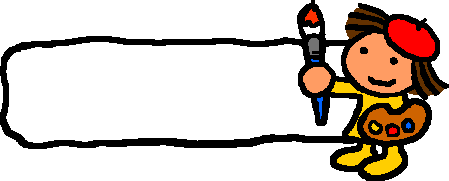 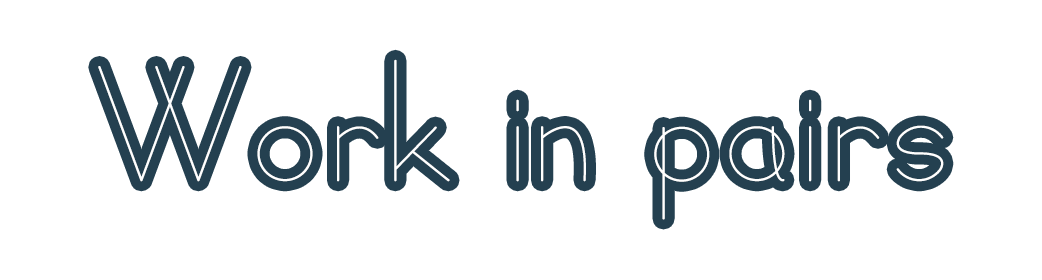 Discussion
Discuss the following questions with your partner.
1. What are some other advantages or disadvantage of studying abroad that were not mentioned in the letters?





2. Which parent would you probably side with? Why?
One disadvantage of studying abroad is that not all students are suited to it. Some students will never gain the needed language ability or may not get the most from an unfamiliar teaching approach.
One advantage of studying abroad is the chance to meet new lifelong friends from different cultural backgrounds.
支持
I would probably side with Zhang Yi because  I think Wang Li’s perspective is too narrow.
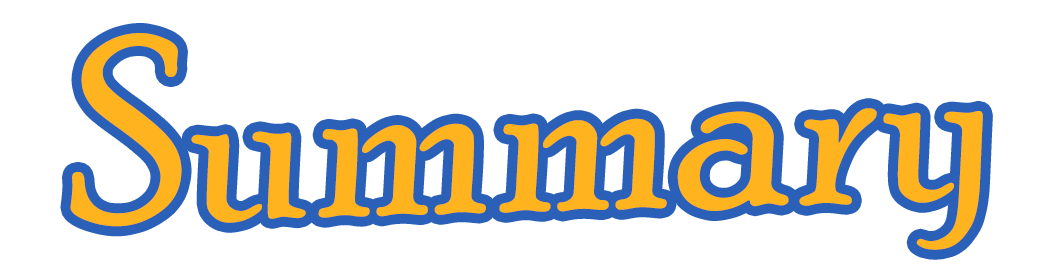 Writing skills
By Analyzing the argumentative letters, the structure of the passage can be arranged as follows:
Mark the parts of the argument in the letters.
Start with a question or a fact.
State an opinion.
Give reasons and evidence to support an opinion 
State a conclusion.
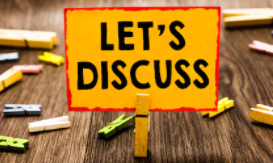 Post Reading:
Underline the connectors in the letters. Then study the words below.
Connectors expressing opinion
Point of view:
in my opinion, as far as I know,
as far as I am concerned, personally (speaking)
Summary:
in short, to sum up, all in all
in conclusion/summary, generally speaking 
Restating:
in other words, that is to say, that means
Post Reading:
Underline the connectors in the letters. Then study the words below.
Connectors expressing reasons or evidence
Listing:
to begin with, what is more, besides, moreover, in addition
Cause & effect: 
because, as, so, thus, therefore, as a result 
Giving examples:
for example, for instance, such as
Post Reading:
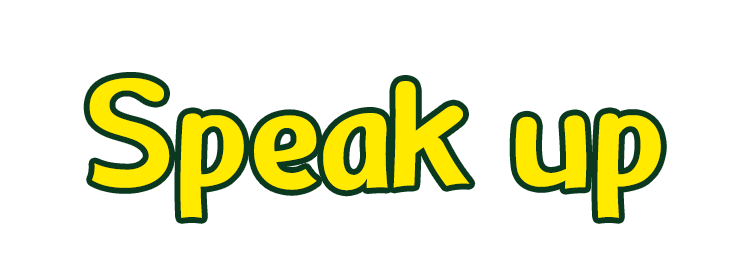 Work in groups and talk about the question:
What would be the most difficult challenge and the most interesting thing if you study abroad?
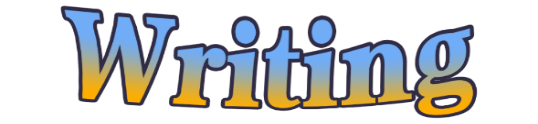 What’s your opinions about studying abroad?
最近你看到某报纸在征集主题为“出国学习的利与弊”的征文，请根据以下要点写一篇英文征文。
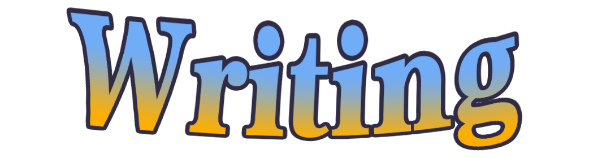 your own opinions about studying abroad.
Question or fact/ main idea
Use some connectors to make your letter logical.
Reason 1 / Evidence
Reason 2/ Evidence
Reason3/ Evidence
Conclusion
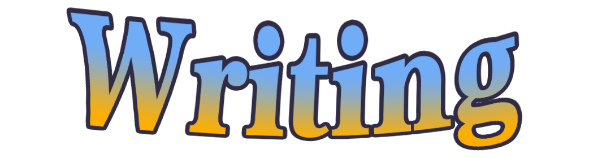 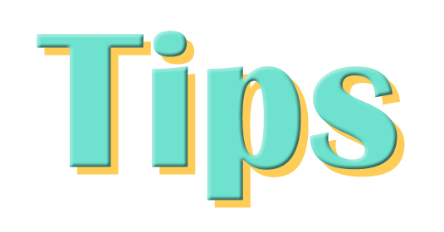 Use connectors
When you write an argumentative piece, use connecting phrases to lead readers through your process of reasoning. Good logical connectors will help your audience understand your point of view, whether they agree with you or not!
adj.合乎逻辑的;合情合理的
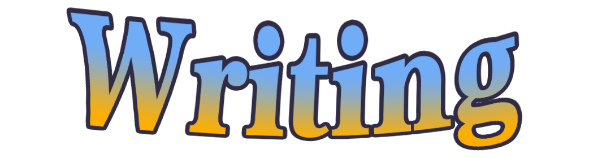 【常用连接词汇】
递进及并列：besides, in addition, what’s more
比较：just like, just as, in the same way, on the other hand, on the contrary, while ...
顺序：first of all, second(ly), third(ly), then ...
因果：therefore, as a result, for this reason ...
目的：so that, for this purpose, in order to...
总结：in a word, in short, all in all, in all ...
个人看法：in one’s opinion, in one’s eyes, personally, as far as I know…
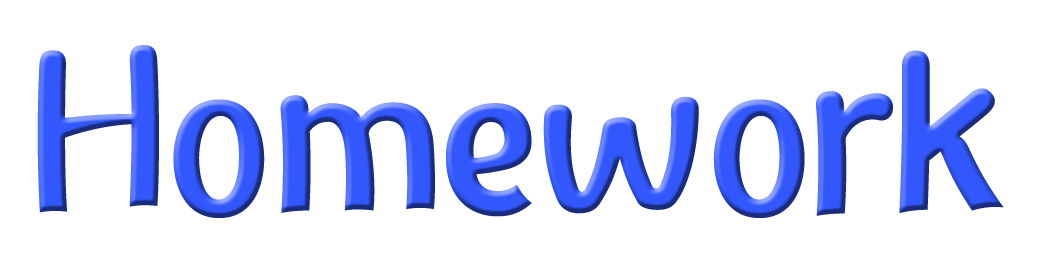 Write a letter to the editor expressing your own opinions about studying abroad.
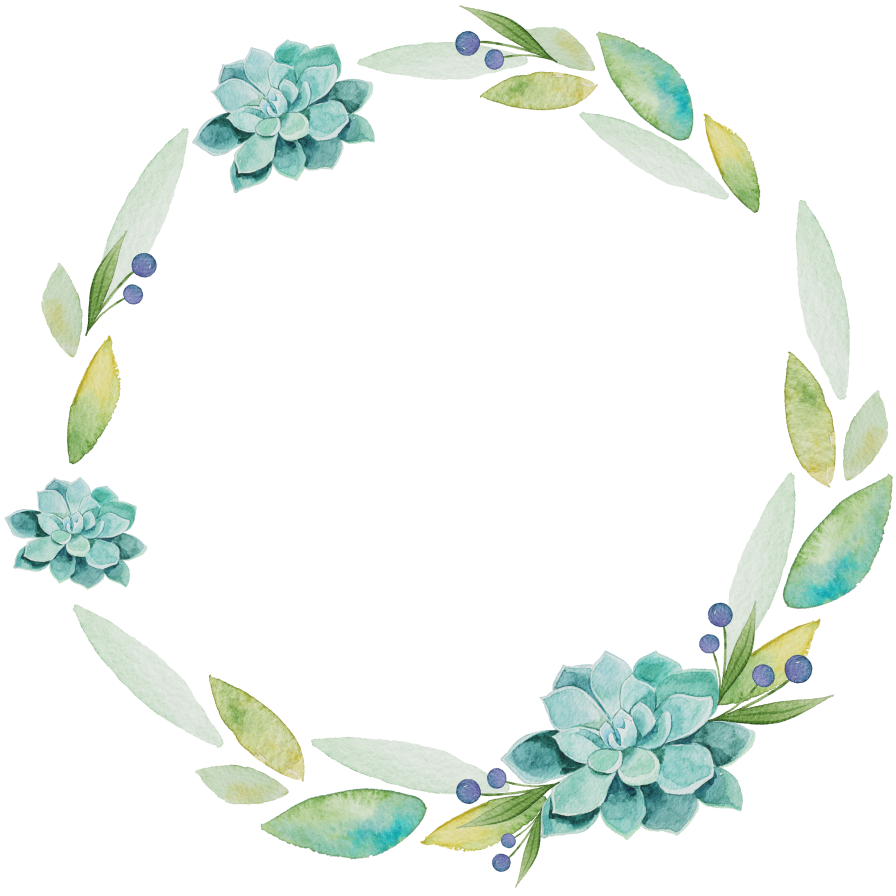 Thanks for your attention !